第二十三讲 生活用电
家庭电路
知识点1
1．家庭电路的组成
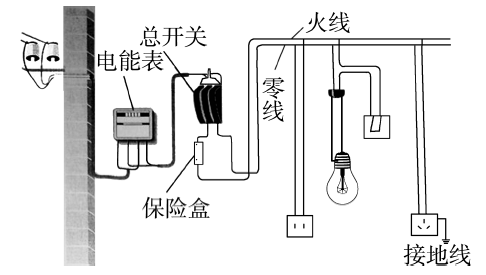 2．家庭电路各部分的作用
(1)输电线分为①______和②______。
(2)电能表是用来测量③______的。
(3)当家庭电路需要维修时，必须断开④_______。
(4)熔丝是简易保险装置，装在保险盒内。电流过大时熔丝会⑤______，对用电器起到保护作用。
火线
零线
电能
总开关
熔化
3．试电笔
(1)作用：用来辨别①___________的工具。
(2)使用：用手捏住②__________，将③_________接触导线。氖管发光则
碰到的是④______，氖管不发光则碰到的是⑤______。
火线与零线
金属笔卡
体笔尖
火线
零线
家庭电路中电流过大的原因
知识点2
用电器总功率过大
1．_________________是家庭电路中电流过大的原因之一。
2．短路：由于导线的电阻很小，短路时电路上的电流会非常①____，产
生大量的热，导线温度急剧②______，很容易造成火灾。
大
升高
安全用电
知识点3
火线
1．触电事故都是人体直接或间接跟______接触并与地线或零线构成通路引起的。
2．安全用电原则
(1)家庭电路的安装应当符合安全用电的要求。
(2)不接触低压带电体，不靠近高压带电体。
(3)更换灯泡、搬动电器前应断开电源开关。
(4)不弄湿用电器，不损坏绝缘层。
(5)保险装置、插座、导线、家用电器等达到使用寿命应及时更换。
3．防止触电的办法
(1)家庭电路的安装应当符合安全用电的要求。
(2)对于有金属外壳的家用电器，其外壳要①______。
(3)不要②______高压带电体。
接地
靠近
【图片】
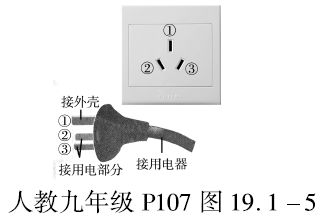 【知识点】
三孔插座的接法
【考查内容】
1.如图所示，是三孔插座和三脚插头，①应接地线，②应接____线，
③应接____线
零
火
【图片】
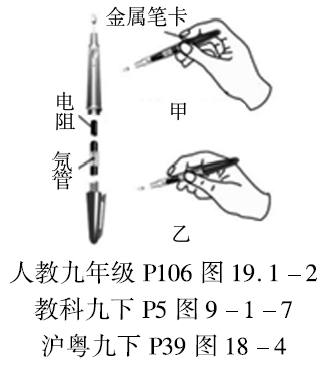 【知识点】
试电笔的使用方法
【考查内容】
2.如图所示，用试电笔辨别插座中的火线与零线，甲、乙方法中正确的是
____；若氖管发出红光，检测的是______
甲
火线
【图片】
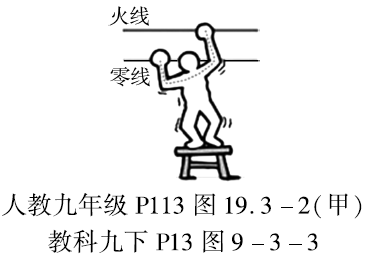 【知识点】
家庭电路触电事故的原因
【考查内容】
3.如图所示，假如人的一只手接触火线，另一只手接触零线，这样，___
____、_____和电网中的供电设备就构成了闭合电路，电流流过人体，就
会发生触电事故
人
体
导线
家庭电路的组成和连接  (10年4考)
命题点1
1．(2018·江西)如图所示，是家庭电路中的部分连线情况。(判断对
错)(　　)
√
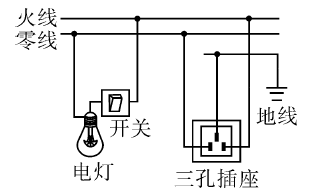 2．(2015·江西)如图所示是家庭电路的部分电路连接示意图，其中接线
错误的是(　　)




A．三孔插座　　　　　B．两孔插座
C．开关              D．电灯
A
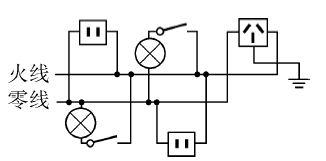 3．(2011·江西)如图甲所示是家庭电路中带有控制开关的三孔插座，请在图乙中，用笔画线将控制开关和三孔插座正确地连接在家庭电路中，连接前请标明火线和零线。
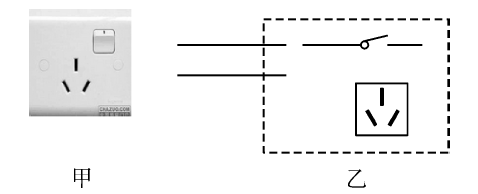 如答图所示
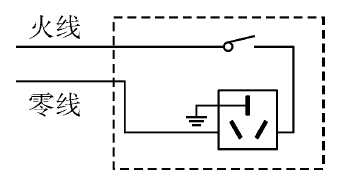 试电笔、三脚插头的使用  (10年2考)
命题点2
4．(2016·江西)如图所示，是小明正在使用试电笔辨别正常家庭电路中
三孔插 座的火线与零线，此时试电笔氖管_______(选填“发光”或“不
发光”)；为了防止漏电，避免对人体造成伤害，C孔应接____线。
发光
地
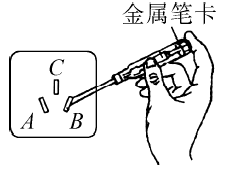 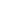